welcome
I W M P EPA-Pookotupuzha watershedTHEKORTH   KOLE LAND  – Padiyur Grama Panchayath
Vellangallur Block Panchayath
MARSH TURNED                                                    AGRICULTURE LAND
Thekorth Kole land consists in Pookottupuzha Watershed 
of Padiyur Grama Panchayat in Vellangallur


Pookottupuzha Watershed has the area of 2895 Ha belongs 
to Padiyur, Vellangallur, Poomangalam, Vellukkara Grama Panchayats.

  662 Ha area and wards of 5, 6, 7,8,10 fully and 4, 9, 11, 12 partially
sanctioned under IWMP in Padiyur Grama Panchayath.  

The main occupation of the people was agriculture and animal husbandary.  

Thekorth kole land once famous for vegetable and paddy cultivation, 
the place has turned into marsh land since the last 10-13 years
Thekorthkole padam before implementation
Saline intrusion in summer and floods in monsoon was a regular phenomenon in the area. 

Silt deposits over the years obstructed the natural flow of water at many places causing the lands to become waterlogged and marshy.
Paddy in wetlands and coconut, Arecanut in uplands are the major crops in the area.  Farmers also grow banana and vegetables as intercorps in uplands.
The soil of this region is generally sand to loamy sand.

Watershed is an area of land where all of the water that is under it or drains off of it goes into the same place.  In 2013, when the government sanctioned a watershed 

management programme through phase IV in Vellangallur PIA.  Thekorth kole land selected as entry Point activity in IWMP.
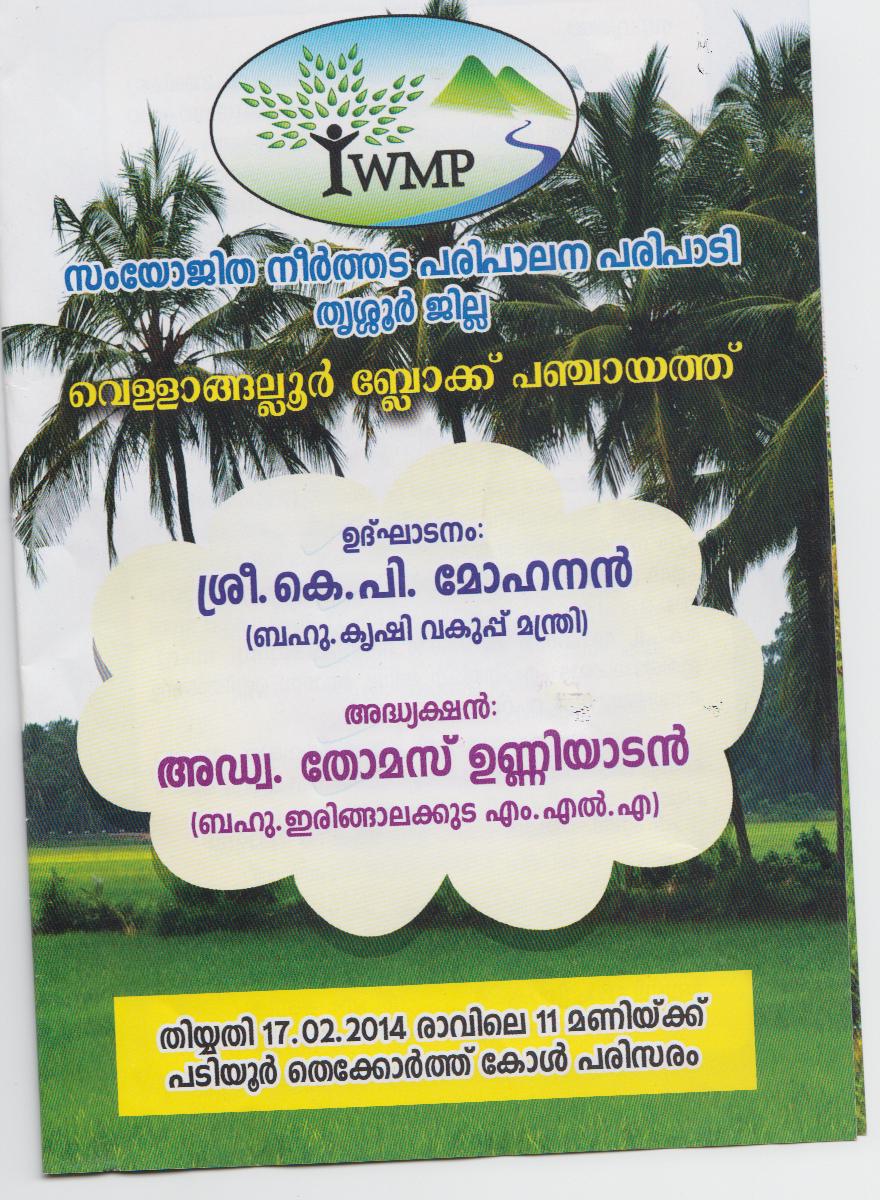 Inauguration notice prepared under iwmp epa
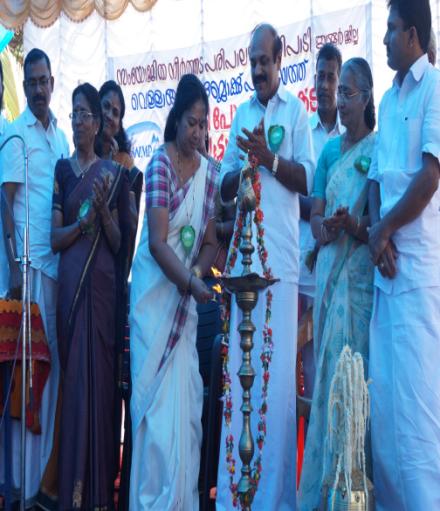 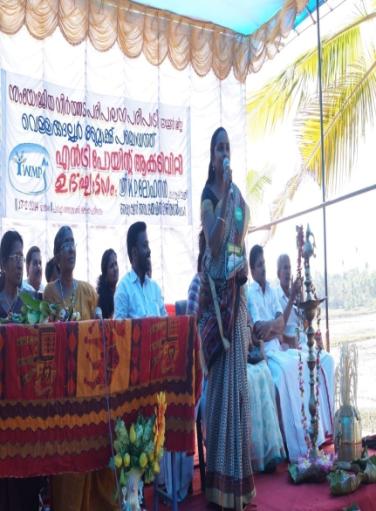 LAMPING OF EPA WORKS
Thekorth Kole land consists of 32 families having area of 20 acre.
  The development plan for this land has three main units viz., IWMP, MGNREGS and farmers group
Under farmers group, the 32 farmer’s formed as a single unit and contributed money for this .using their fund, they installed pump, motor shed.  They collect 182kg of paddy seeds, fertilizers (Urea, Potash, factomphose etc.) manures etc.  The farmers drained water from the kole land.
Under MGNREGA the labours cleaned the marshy land.  The work started on January.  MGNREGA could meet 2007 labour days through 3 stages.  The amount utilized for this were 3, 69,656/-
LAND PREPARATION OF PADDY FIELD
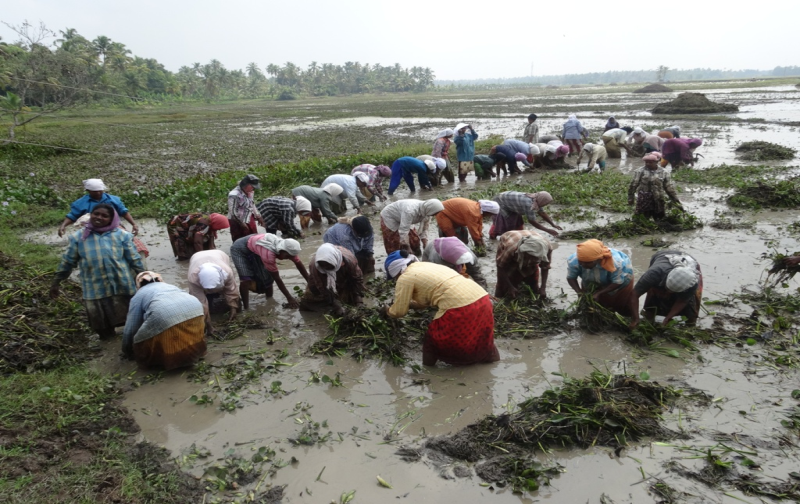 EPA WORK STARTED WITH MGNREGS WORKERS
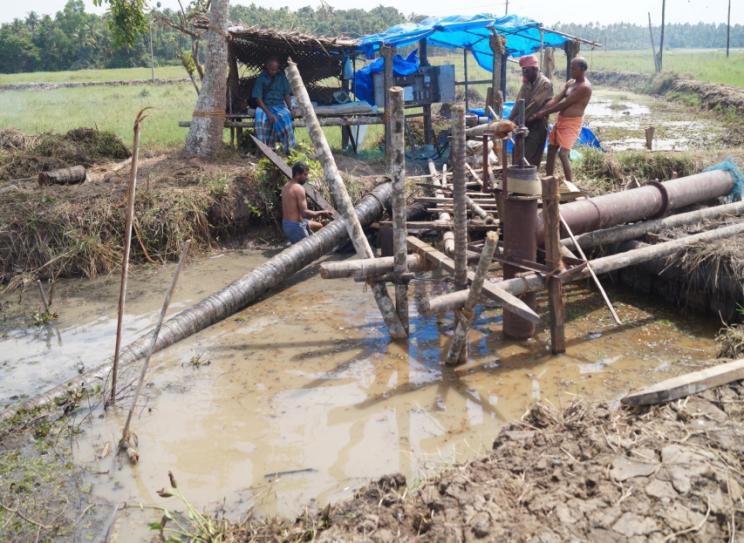 Draining of water from the kole land
Reports from newspapers
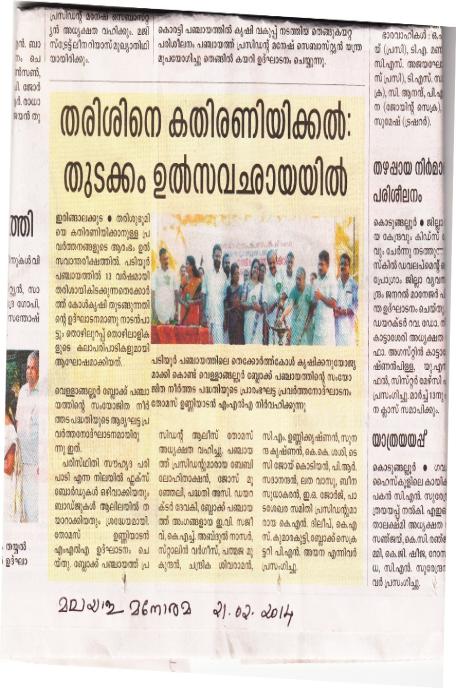 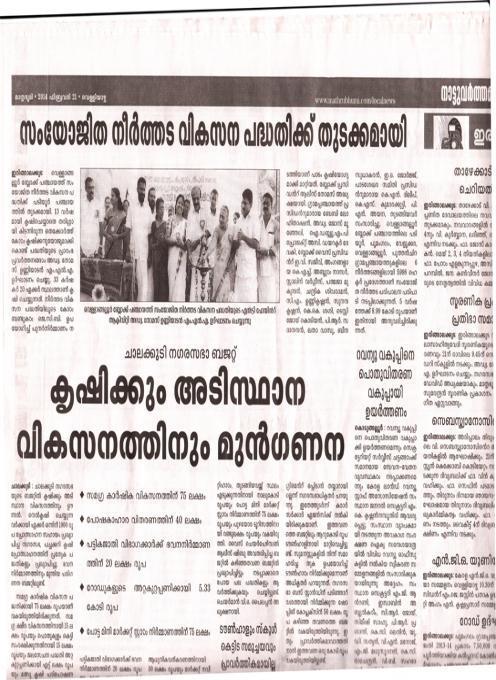 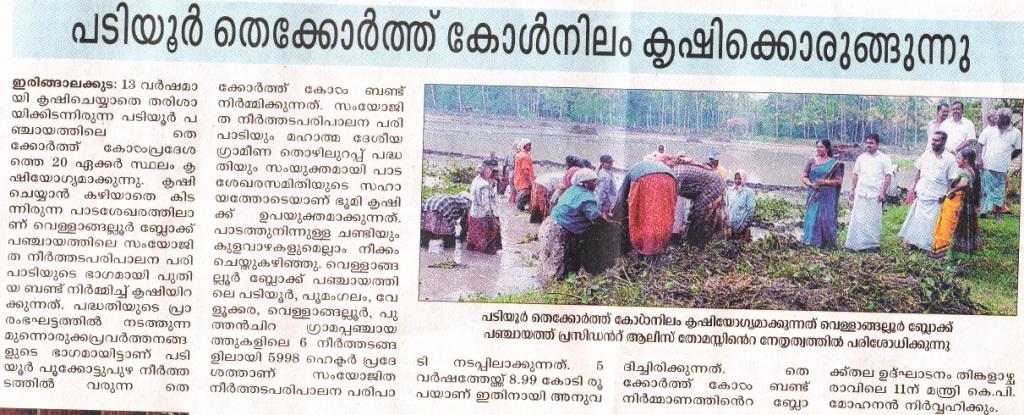 Under IWMP, bund constructed along the land.  The IWMP fund met for this were 332170/- . Land preparation, sowing, transplanting, weeding, mannuring, irrigationing and harvesting were integrated by the above units.  All the activities were ended on May last.
Thekkorthkole Bund Construction
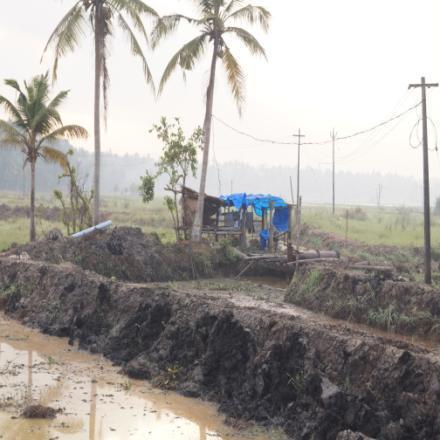 Completed Bund Construction
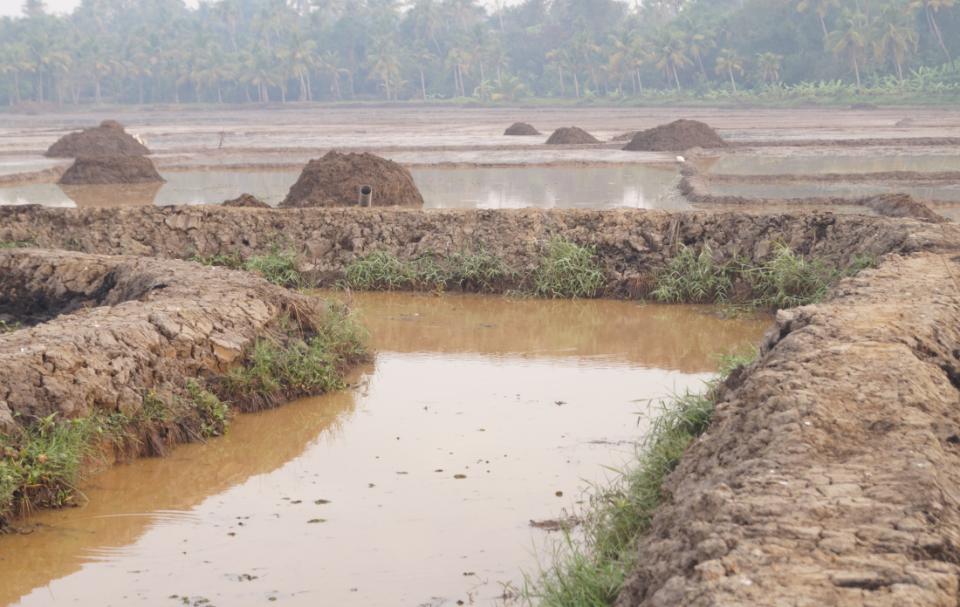 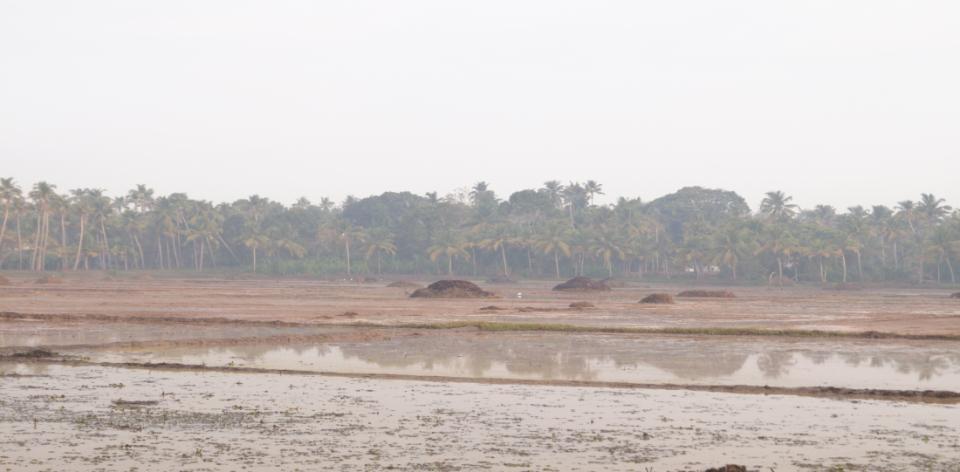 Land ready for receiving seeds
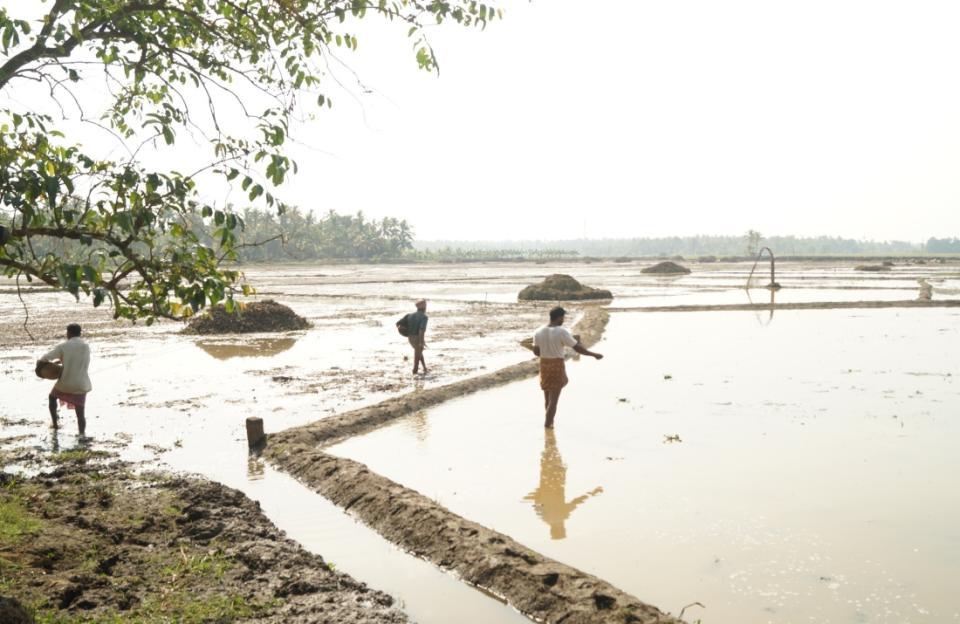 Sowing paddy seeds
Sowing of paddy seed inagurated by Block president Alice Thomas
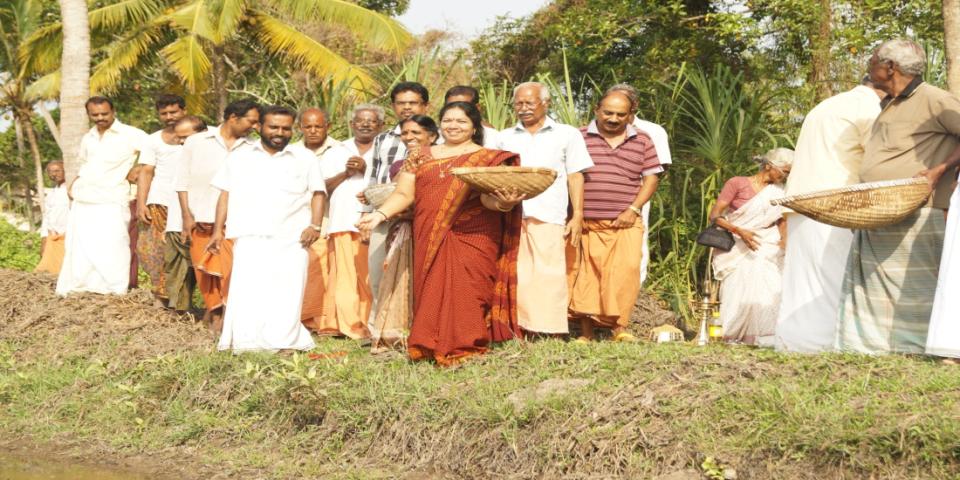 Sprouting of paddy  seed
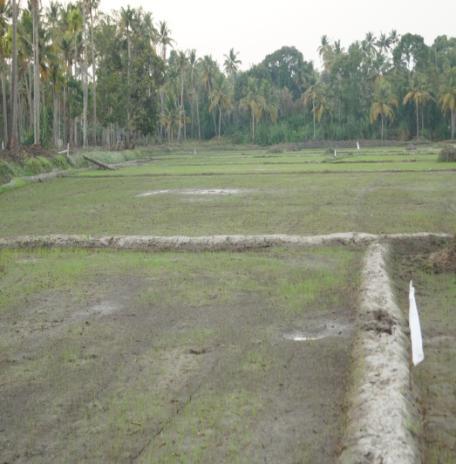 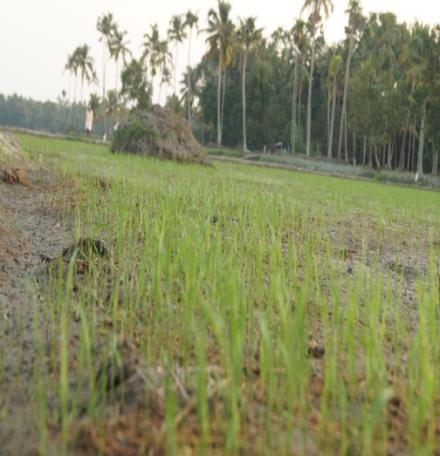 Farmers celebrated harvesting as a festival
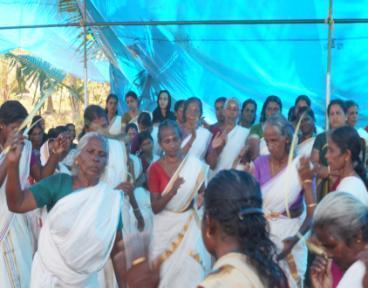 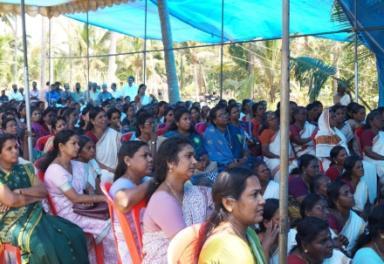 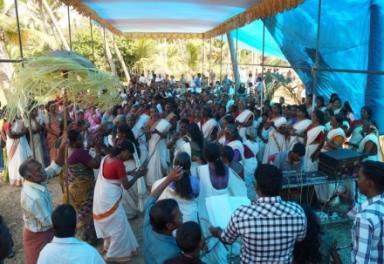 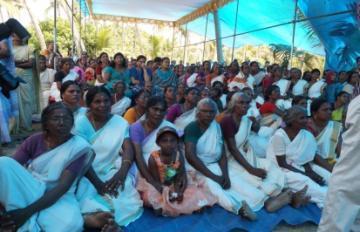 land fully covered with paddy
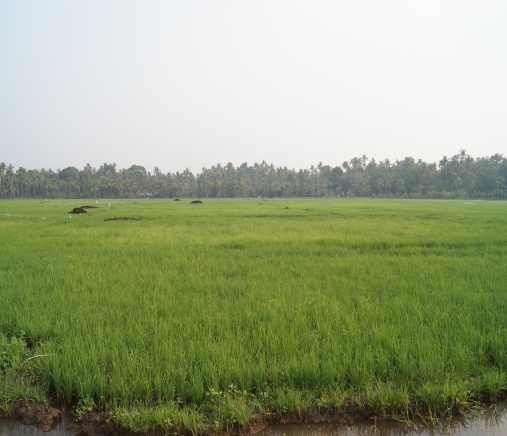 harvesting ingurated by Irijalakuda MLA shri.adv. Thomas unniyadan
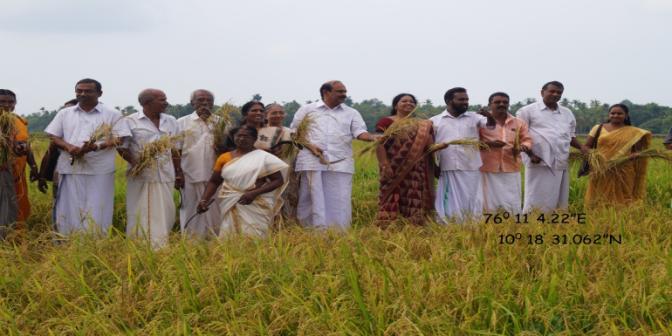 The treatment has helped waterlogged area become fertile cultivable.
Thanks
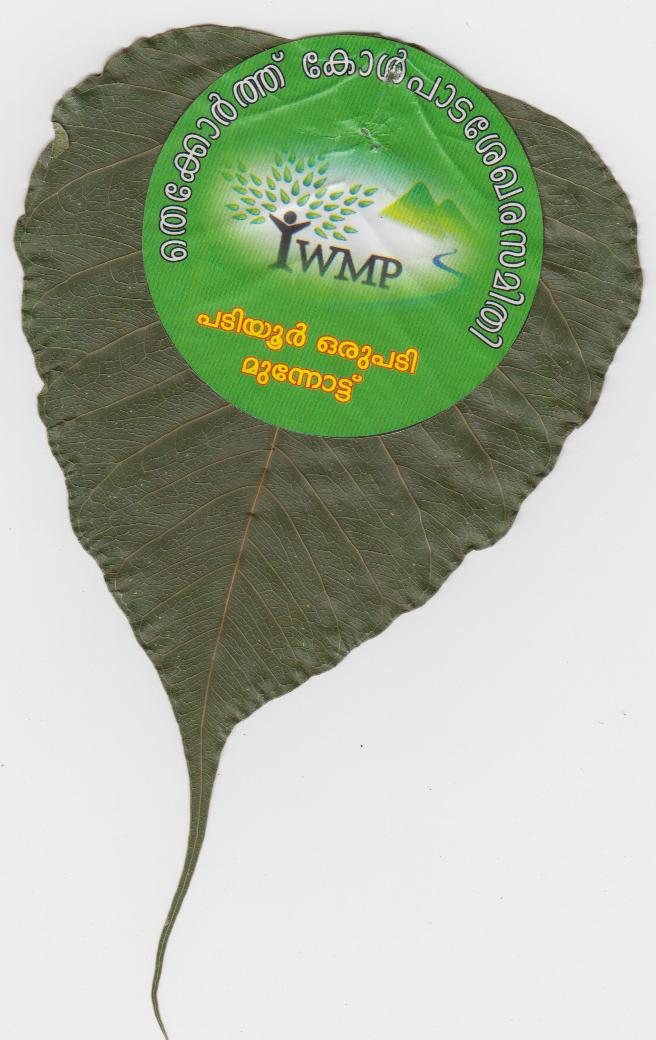